Художественно-эстетическое развитие.Рисование
«Поливаем огород»
Рассматриваем картинку, читаем стихотворение.
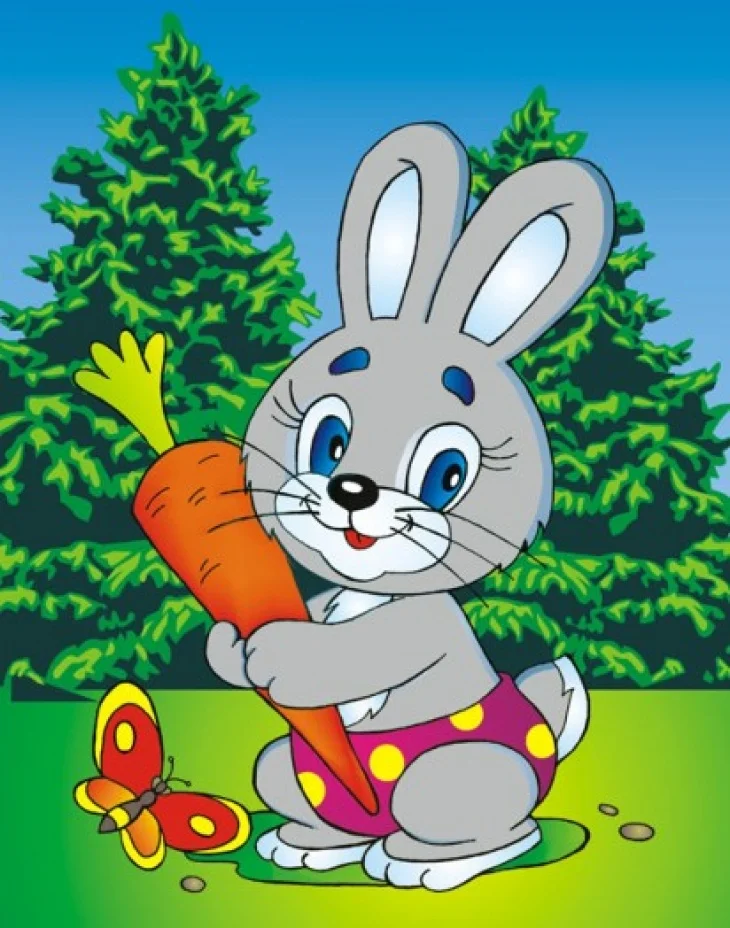 Есть у зайца огород,Там много овощей растёт:И капуста, и салат
Его грядки просто клад,Огурцы, редис, томаты.Очень любят их ребята.
Рассматриваем картинку, задаём вопросы по её содержанию.
«Огород»
В огороде много гряд,
Тут и репа. И салат.
Тут и свёкла, и горох,
А картофель разве плох?
Наш зелёный огород
Нас прокормит целый год.
 А. Прокофьева
Для того чтобы овощи хорошо росли, их нужно поливать. Посмотрите, как вода льётся из лейки, обратите внимание на длинные струи.
Возьмите лист бумаги, и покажите ребёнку приём рисования длинных прямых линий, заполняя весь лист бумаги. Дайте малышу работать самостоятельно.